PROJEKT ZUM THEMA:„Eine der populärsten touristischen Route Deutschlands“
Die Arbeit hat vorbereitet:
Poljakova G., 
die Schülehrin der 8.Klasse
Deutschlehrerin:
 Zdioruk N.
Das Ziel und die Hauptaufgabe:
die weltbekanntesten deutschen Städte der Märchenstraße kennenzulernen und vorzustellen
den Reiseführer über die Deutsche Märchenstraße vorzubereiten
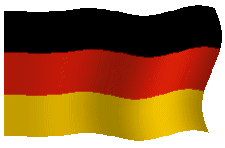 Gliederung
I. Was ist die Deutsche Märchenstraße?
II. Eine Reise durchs Märchenland
1. Die Stadt Hanau.
2. Die Stadt Marburg.
3. Die Hauptstadt der beliebtesten Märchengestallt.
4. Die Hauptstadt der Deutschen Märchenstraße.
5. Die Stadt Hannover-Münden.
6. Die Universitätsstadt Göttingen.
7. Sababurg.
8. Die Burg Trendelburg.
9. Die Stadt Polle.
10. Die Stadt Hameln.
11. Die Stadt Bremen.
III. Schlussfolgerungen.
IV. Die Literatur.
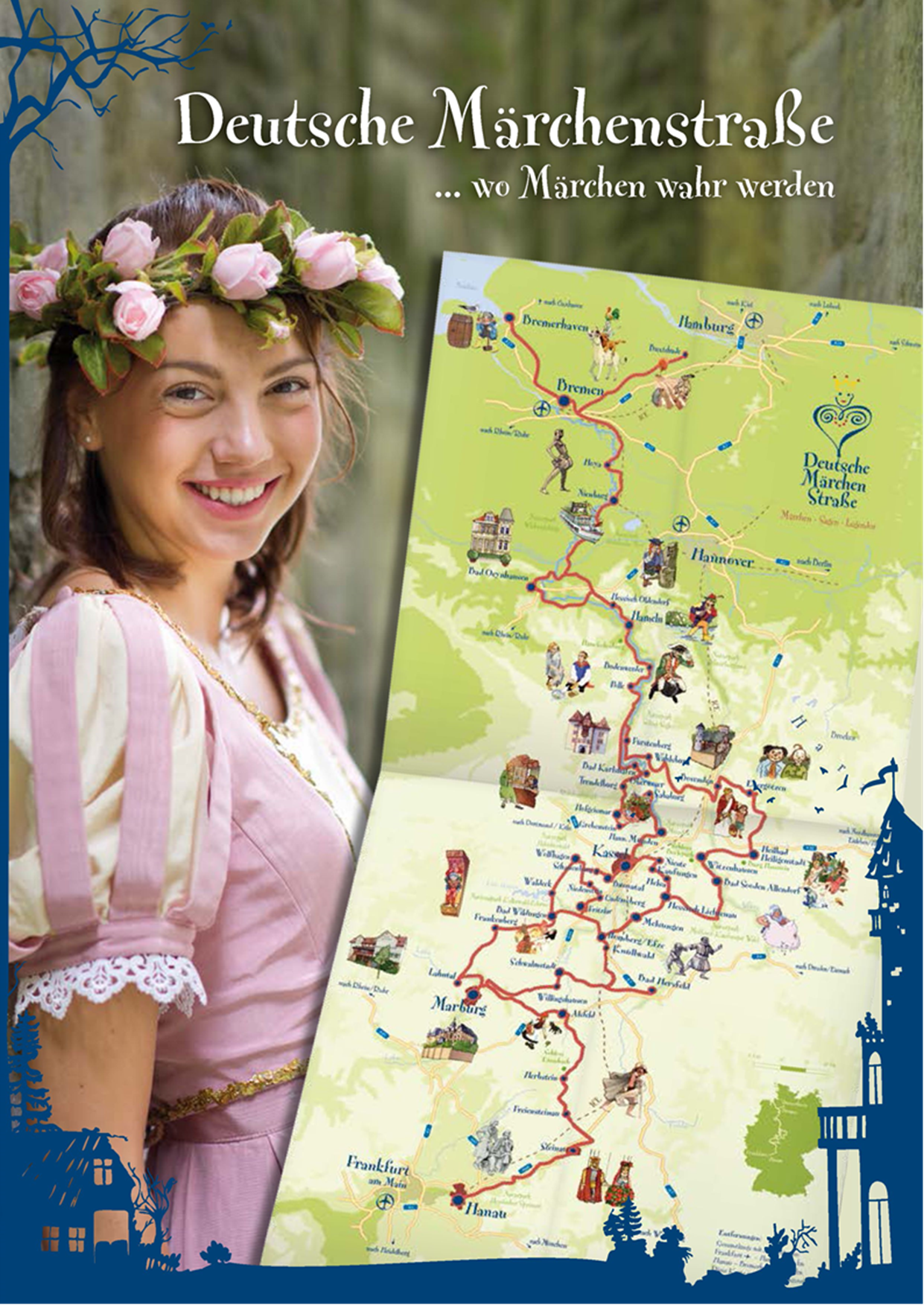 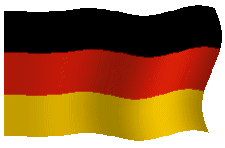 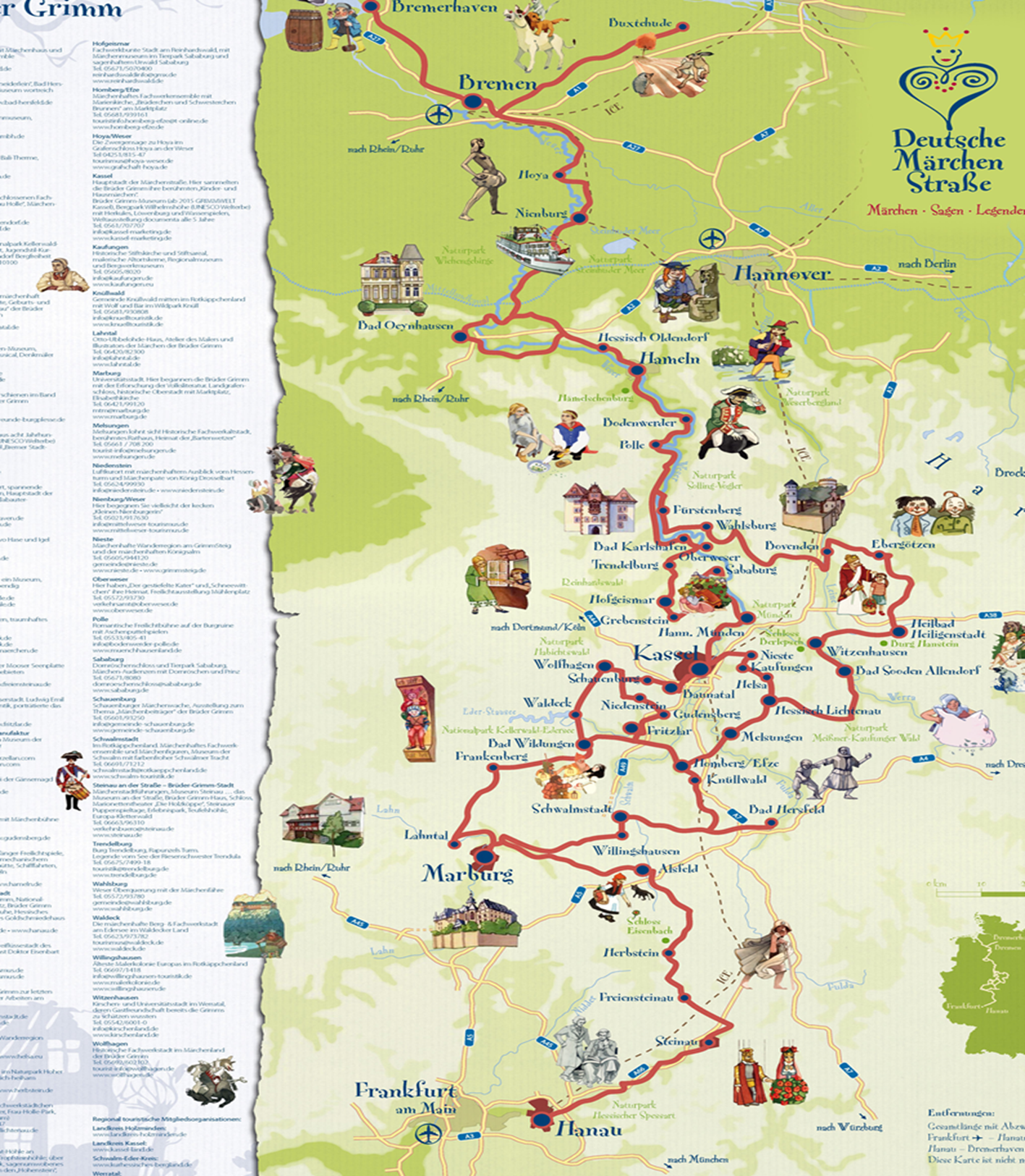 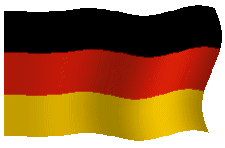 Die Stadt Hanau
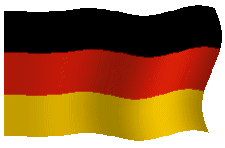 Die Stadt Marburg
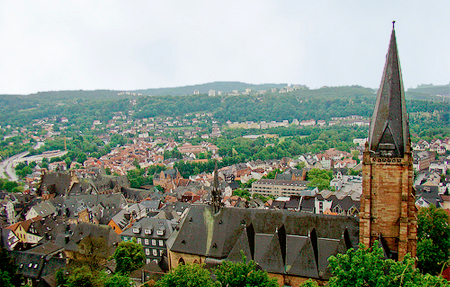 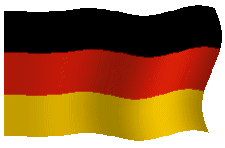 Schwalmstadt
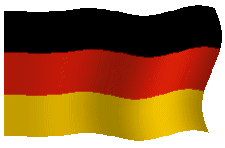 Kassel ist die Hauptstadt der Deutschen Märchenstraße.
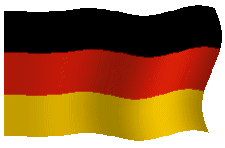 Hannover - Münden
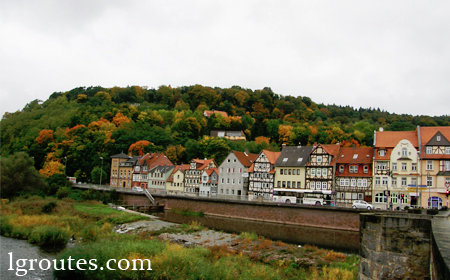 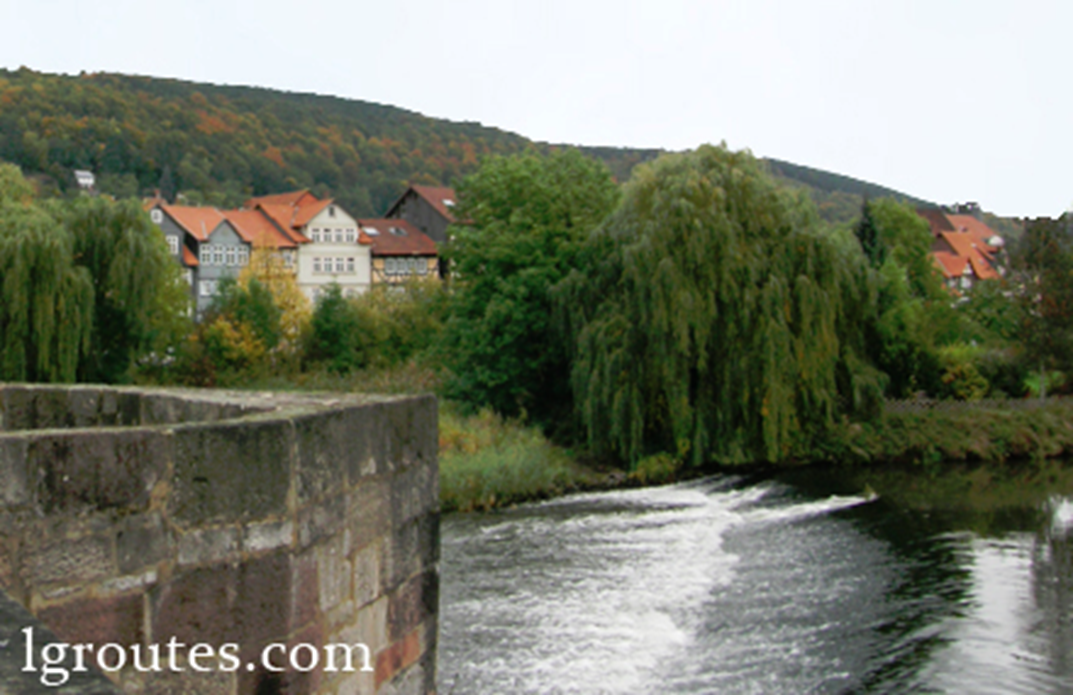 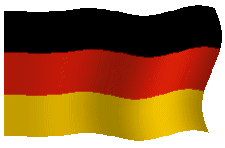 Die Stadt Göttingen nennt man die Universitätsstadt
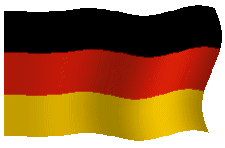 Sababurg
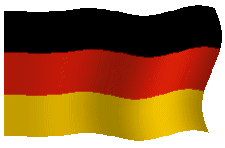 Die Burg Trendelburg
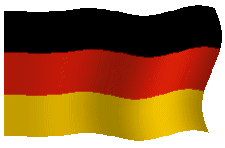 Die Stadt Polle
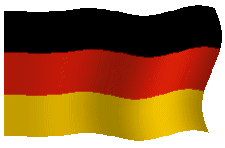 Die Stadt Bodenwerden
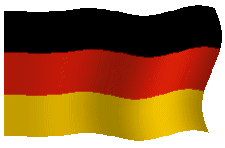 Die Stadt Bodenwerden
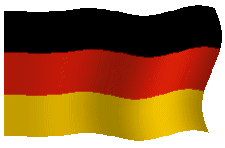 Die Stadt Hameln
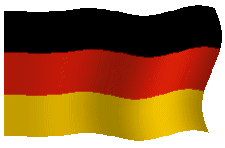 Die Stadt Bremen
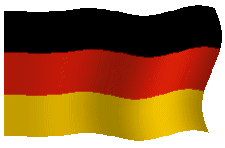 Herzlich willkommen auf die Deutsche Märchenstraße!
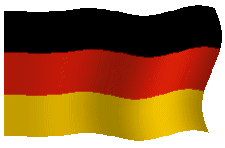